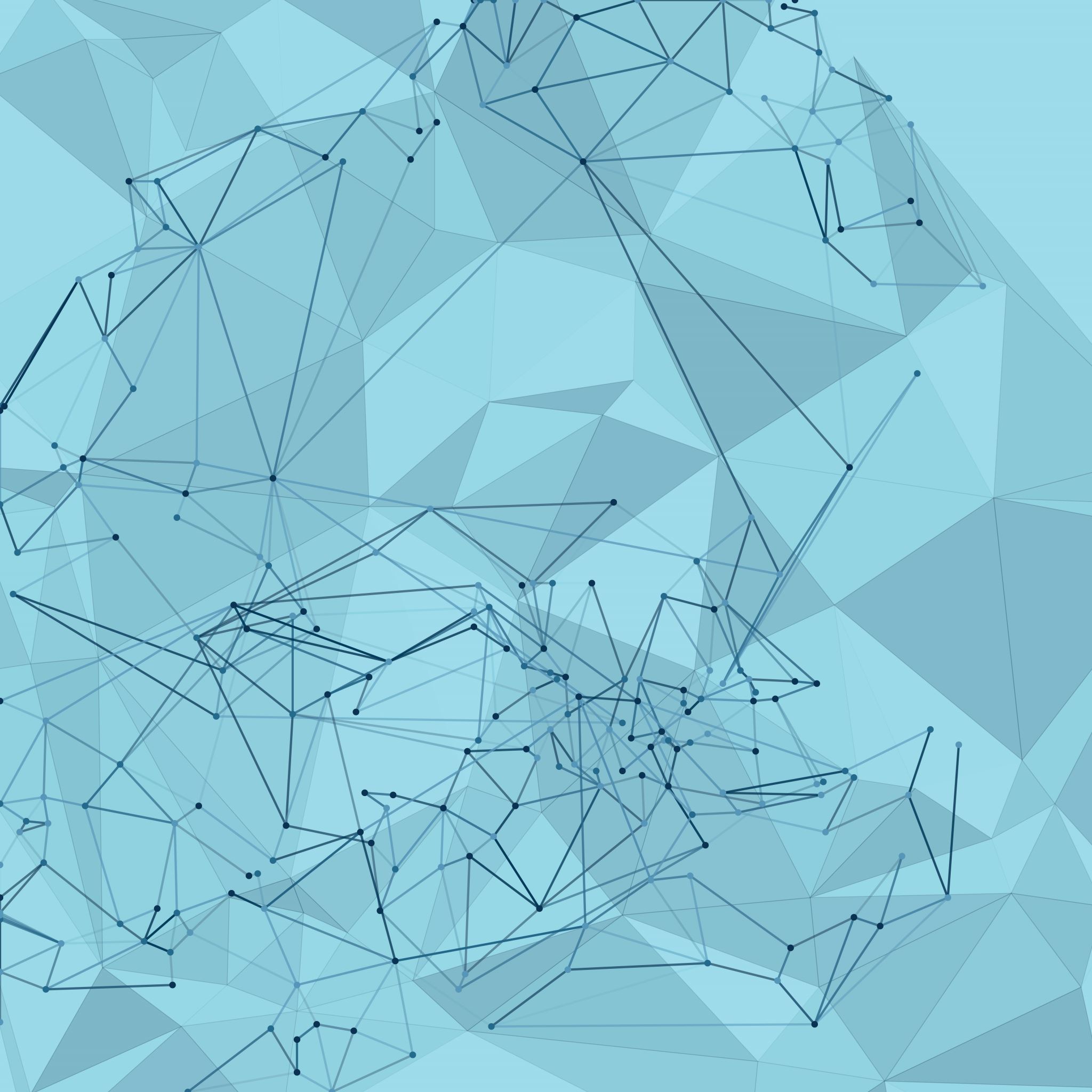 Environmental factors that affect youth in risk of poverty
- FOOD SECURITY -
University of Zagreb,
Faculty of Law
Social Work Study
DECEMBER 12, 2022
Problems, resources and initiatives in Prečko
Problems:
unused potential of green areas
poorly equipped parks
unprofitable and poorly stocked market + unused spaces in it
larger number of smaller waste disposal sites
lack of entertainment for young people
damp buildings + bad condition of facades
Resources:

large number of social apartments

many green areas

two eco gardens

existence of many charity associations in the area of ​​Trešnjevka

The Church of the Holy Trinity that cooperates with Caritas

Prečko cultural center, public library, several sports fields, influence of the political party „Možemo!”…
Initiatives:
citizen initiative „Eko Ekipa Prečko”  transformed neglected city land into a city garden
„Caritas” distributes packages with basic necessities and food to citizens at risk of poverty before the holidays
project in the elementary school Prečko  each child wrote recipes for healthy meals + everyone got their own healthy cookbook
activities of the „Zeleni klik!” association
association for urban permaculture „Parkticipacija”
through Facebook groups
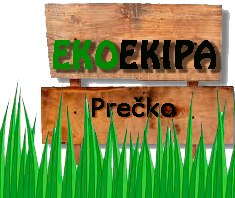 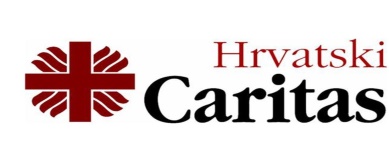 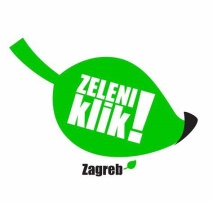 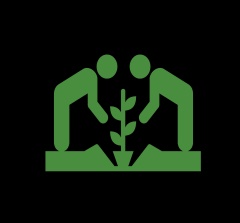 Central problem: food insecurity (hunger and low-quality food)
General aim: access to high-quality, organic, sustainable and affordable food
ACTIVITY:- creation of an information flyer that will contain information about stores, discount stores and websites that offer cheaper high-quality and organic food products, information about eco garden Prečko, planting organic foods
„To have one bowl of rice in a society where all other people have half a bowl may well be a sign of achievement and intelligence…To have five bowls of rice in a society where the majority have a decent, balanced diet is a tragedy.”
                                                                                                            (Harrington, 1962)
Thank you for your attention!
Berbić, N. (2022). Inicijativa „Pravo svakog djeteta na školski obrok“ apelira na Vladu. Portal Zdravlje. Preuzeto 5.12.2022. s https://portalzdravlje.hr/inicijativa-pravo-svakog-djeteta-na-skolski-obrok-apelita-na-vladu-da-reagira-na-gladnu-skolsku-djecu/
Hrvatski zavod za javno zdravstvo. (2022). Hrvatski dan osviještenosti o debljini. Hrvatski zavod za javno zdravstvo. Preuzeto 5.12.2022. s https://www.hzjz.hr/sluzba-promicanje-zdravlja/hrvatski-dan-osvijestenosti-o-debljini/
Medanić, D. i Pucarin-Cvetković, J. (2012). PRETILOST – JAVNOZDRAVSTVENI PROBLEM I IZAZOV. Acta medica Croatica, 66 (5), 347-354.
Nacionalni program „Živjeti zdravo”. (2015). Zagreb: Ministarstvo zdravlja.
Pravni fakultet Sveučilišta u Zagrebu. (2020). Pravo svakog djeteta na školski obrok. Pravni fakultet Sveučilišta u Zagrebu. Preuzeto 5.12.2022. s https://www.pravo.unizg.hr/plus/novosti/naslovna_stranica?@=8g3j
Tepšić, D. (2015). Socioekonomski aspekti gospodarskog razvoja. Neobjavljeni završni rad. Osijek: Sveučilište Josipa Jurja Strossmayera u Osijeku, Poljoprivredni fakultet.
Vuksić, L. (2016). Gradsko siromaštvo u razvijenim zemljama. Neobjavljeni diplomski rad. Pula:  Sveučilište Jurja Dobrile u Puli.